From Pilot to Scalable Deployment
Single Transmission Line Tested
Demonstrates a repeatable blueprint for systemwide adoption for enhanced standards for asset management
Improved safety, reliability with situational awareness from real-time conductor data
Improved customer affordability with more effective maintenance scheduling and avoided congestion charges
Enhanced reliability with accurate ratings ensuring no overestimation of capacity that also puts public safety at risk
Access to point-in-time information relationships for all spans
Quantifiable business case for cost benefit as compared to existing practices
Compliance and Due Diligence with Proven Technology
Pathway to Accelerate Change
The Ostrich or The Scrambler?
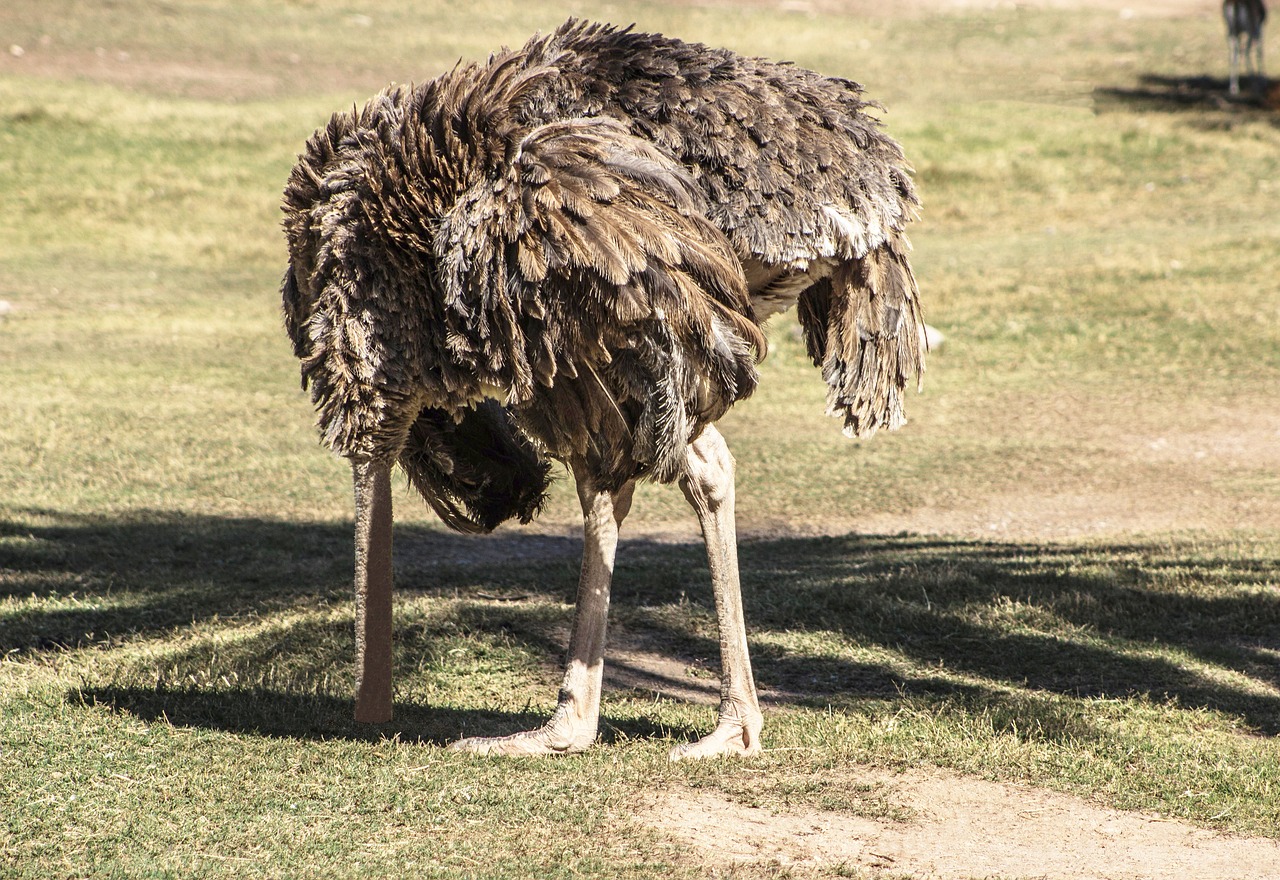 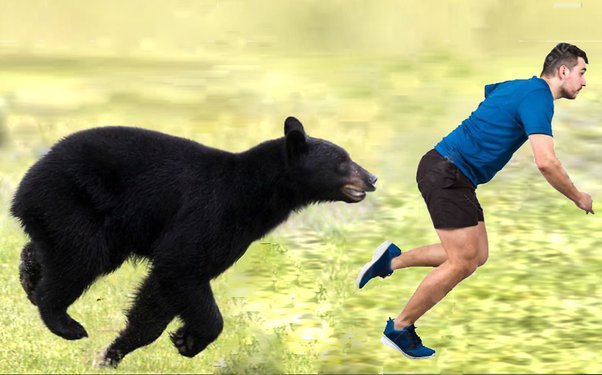 FERC 881
Where to focus?
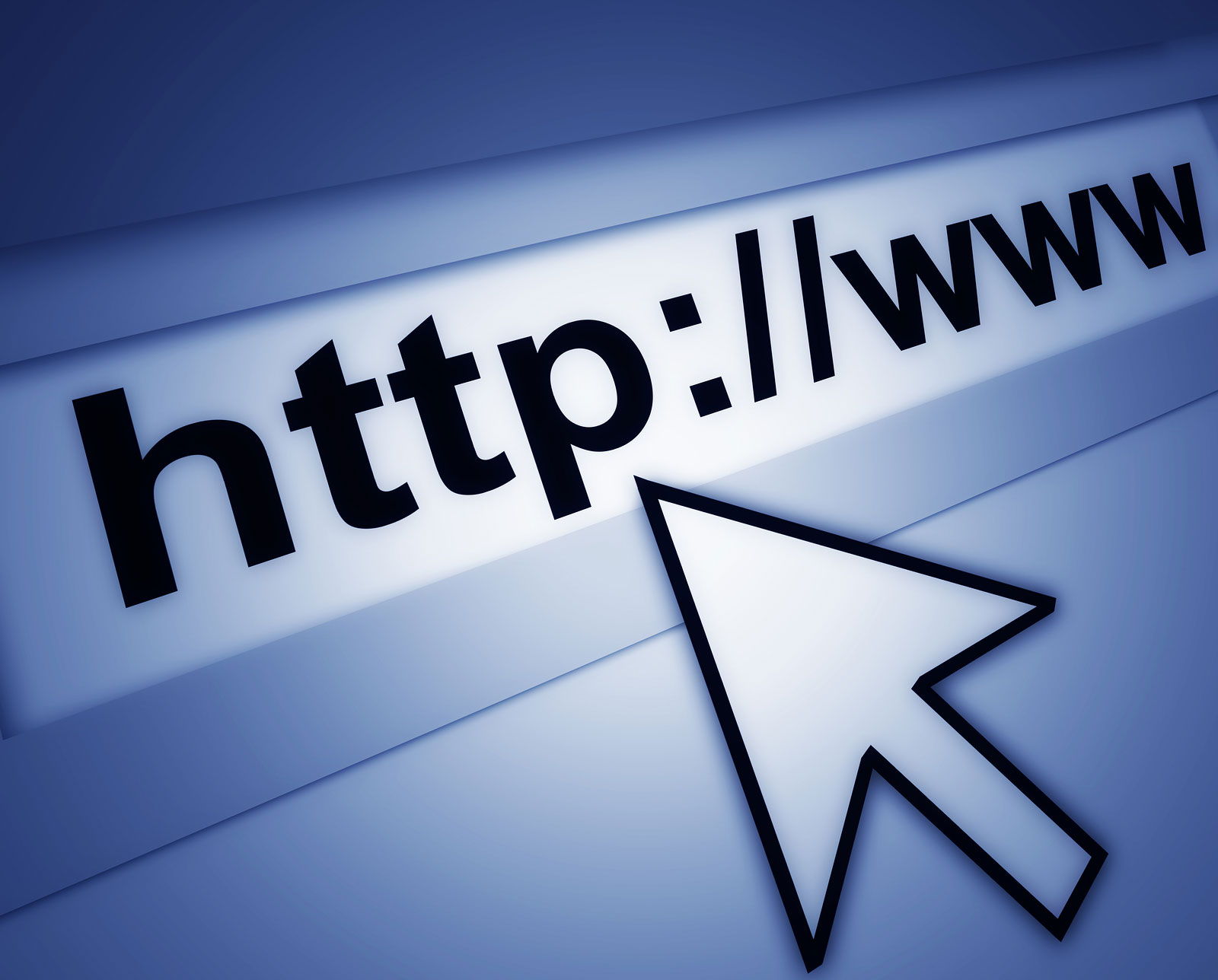 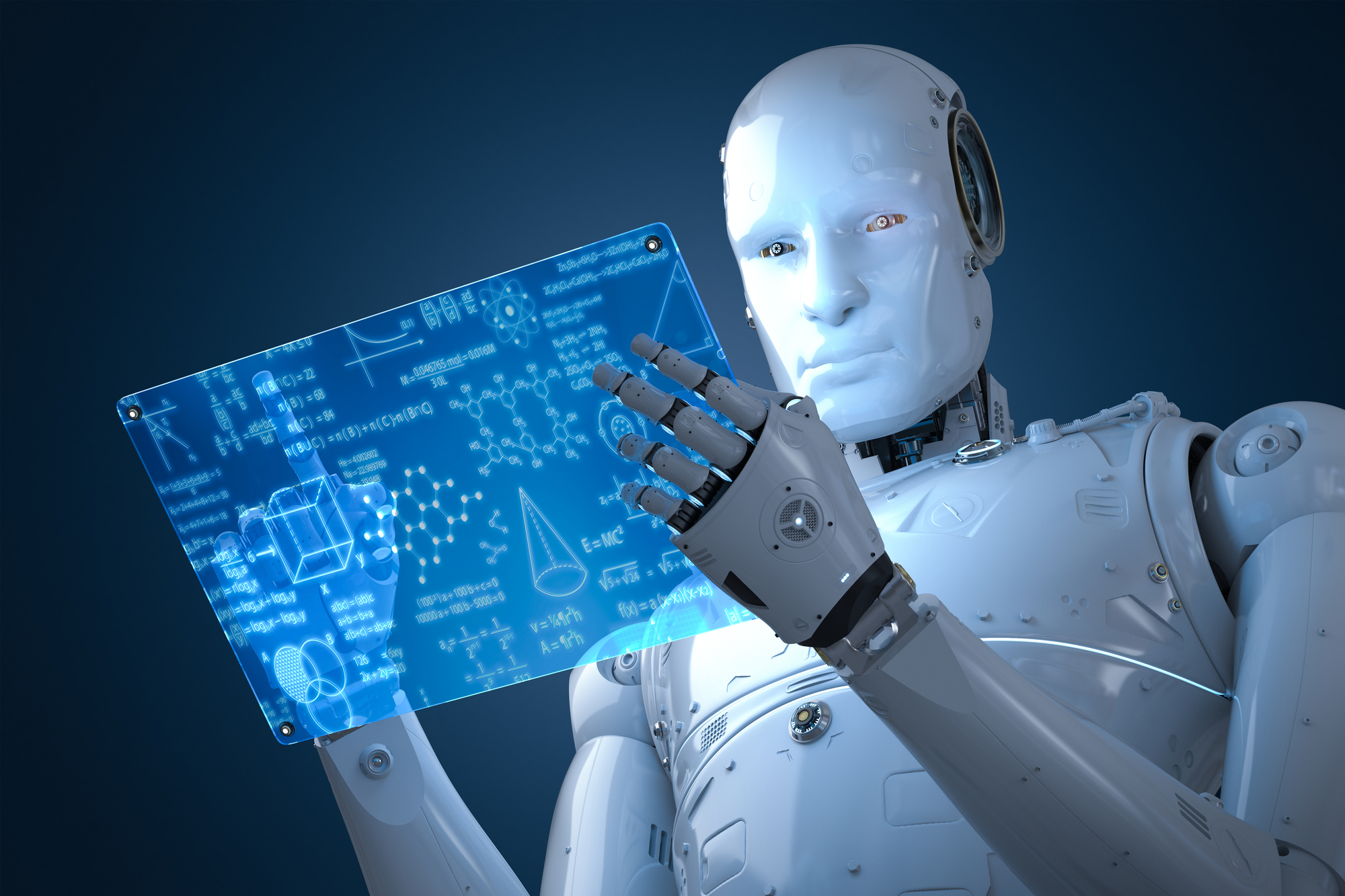 Evolution to Revolution
Think Big 
Ask Tough Questions 
Tiered Approach to Deployment
Value Based Business Case
Compliance
Compliance 
Compliance
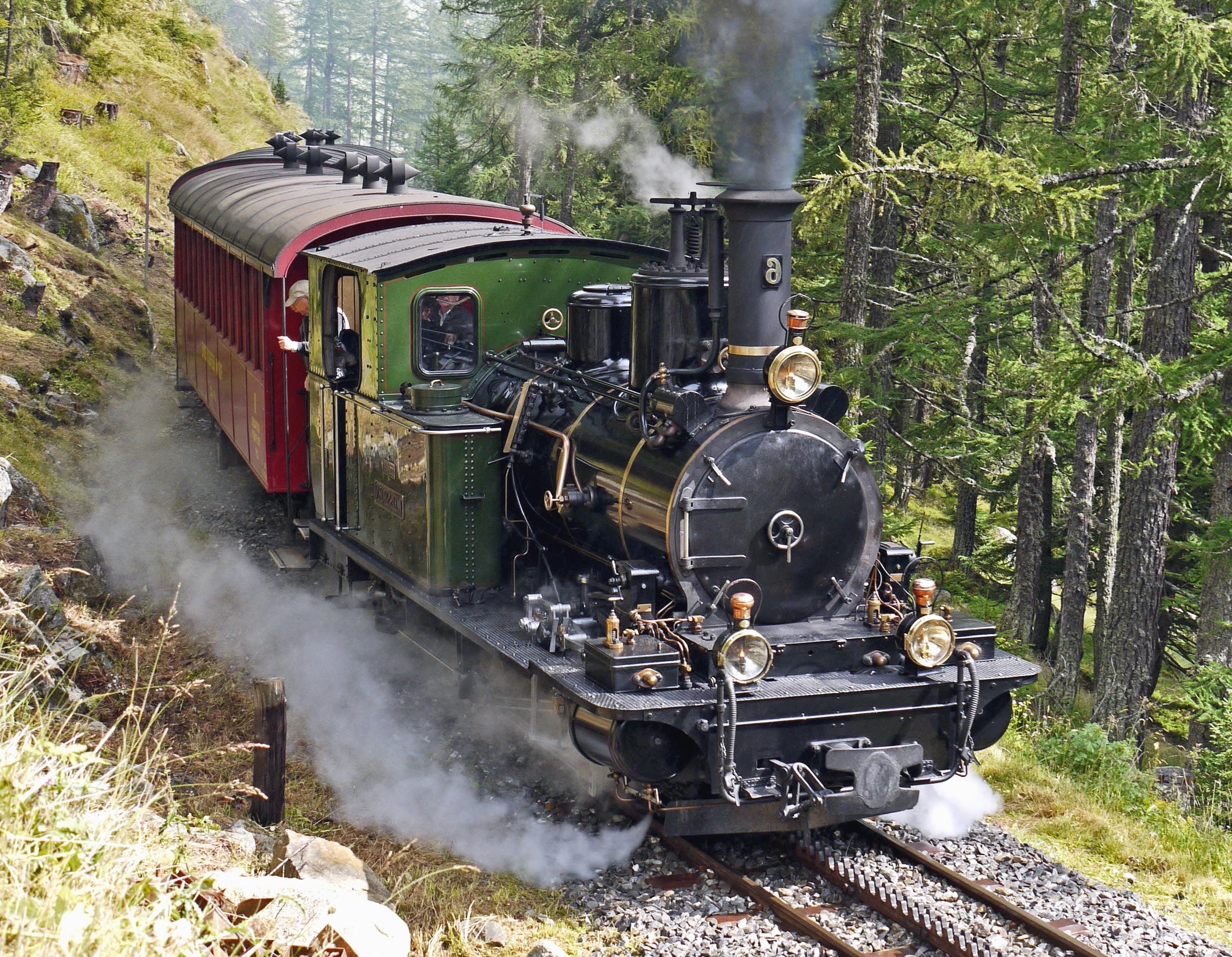 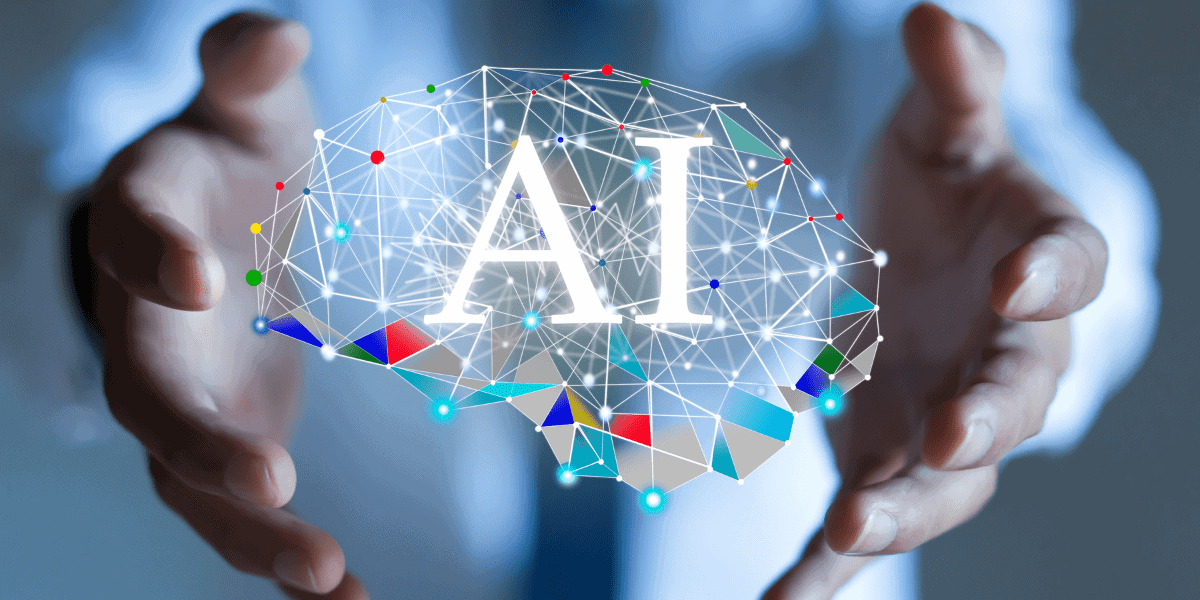 Thank you
Mission Statement: 
A utility development and strategy expert who creates, inspires, and ideates the integration of new technologies to the utility portfolio. Driving results through thought leadership in digital transformation and strategic partnerships with c-level executives. 

Contact Information: 
Principal, Menhorn Group
+1 724 875 1411
tiffany@menhorngroup.com
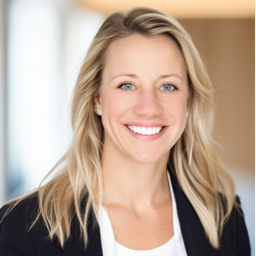